47. Junto A La Cruz De Cristo
1. Junto a la cruz de Cristo
Yo quiero siempre estar,
Pues mi alma albergue fuerte y fiel
Allí puede encontrar.
En medio del desierto aquí,
Allí yo encuentro hogar
Do del calor y del trajín
Yo pueda descansar.
2. Bendita cruz de Cristo,
A veces veo en ti
La misma forma en fiel visión
Del que sufrió por mí;
Hoy mi contrito corazón
Confiesa la verdad
De tu asombrosa redención,
Y de mi indignidad.
3. Oh, Cristo, en Ti he hallado
Completa y dulce paz;
No busco bendición mayor
Que la de ver tu faz;
Sin atractivo el mundo está,
Ya que ando por tu luz;
Avergonzado de mi mal,
Mi gloria es ya la cruz.
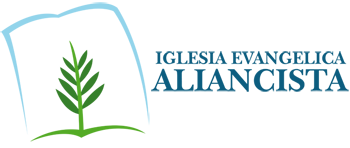